E5-W7-X-Maschine Klausur
Bansin 02.-03.07.2025
Magnet- & Kryosysteme
Wartung Kryoanlage
Max-Planck-Institut für Plasmaphysik | Sylvio Raatz | 03.07.2025
E5-Klausur – Wartung Kryoanlage
1
Wartung Kryoanlage
Dauerläufer Kälteanlage – 24/7 seit Beginn Inbetriebnahme Februar 2024
Kühlwasserstation (je Kühlkreis 2 PMP/MOT – wöchentlicher Wechsel)
Schallschutzhaubenventilatoren
Ölsystem (je Druckstufe 2 PMP/MOT – wöchentlicher Wechsel)
He-Kompressoren inkl. Antriebsmotoren & Frequenzumformer
Isolationsvakuumsysteme (6 Pumpstände)
Sieben Expansionsturbinen
Sechs kalte Maschinen inkl. Hochgeschwindigkeitsantriebsspindel und Frequenzumformer
Max-Planck-Institut für Plasmaphysik | sylvio raatz | 03.07.2025
E5-Klausur – Wartung Kryoanlage
2
[Speaker Notes: Investitionskosten von ca. 18 Mio. €
CVB + LN2-KLE ca. 2 Mio. €


24/7 heißt 8760 h / Jahr  Zuwachs von ca. 12.000 h / Betriebsphase

Wartung  Bewahrung des Sollzustands  Ziel: Vermeidung

Instandsetzung/Reparatur  Wiederherstellen des Sollzustands

Wartungskosten  Prozentsatz des Wiederbeschaffungswertes
Üblicherweise 2 – 4 % 
mit zunehmendem Alter steigend &
steigender Rep.-Aufwand
z. B. Wellendichtungen (2015 15,2 k€/Stck.; 2023 17,7 k€/Stck.)]
Wartung Kryoanlage
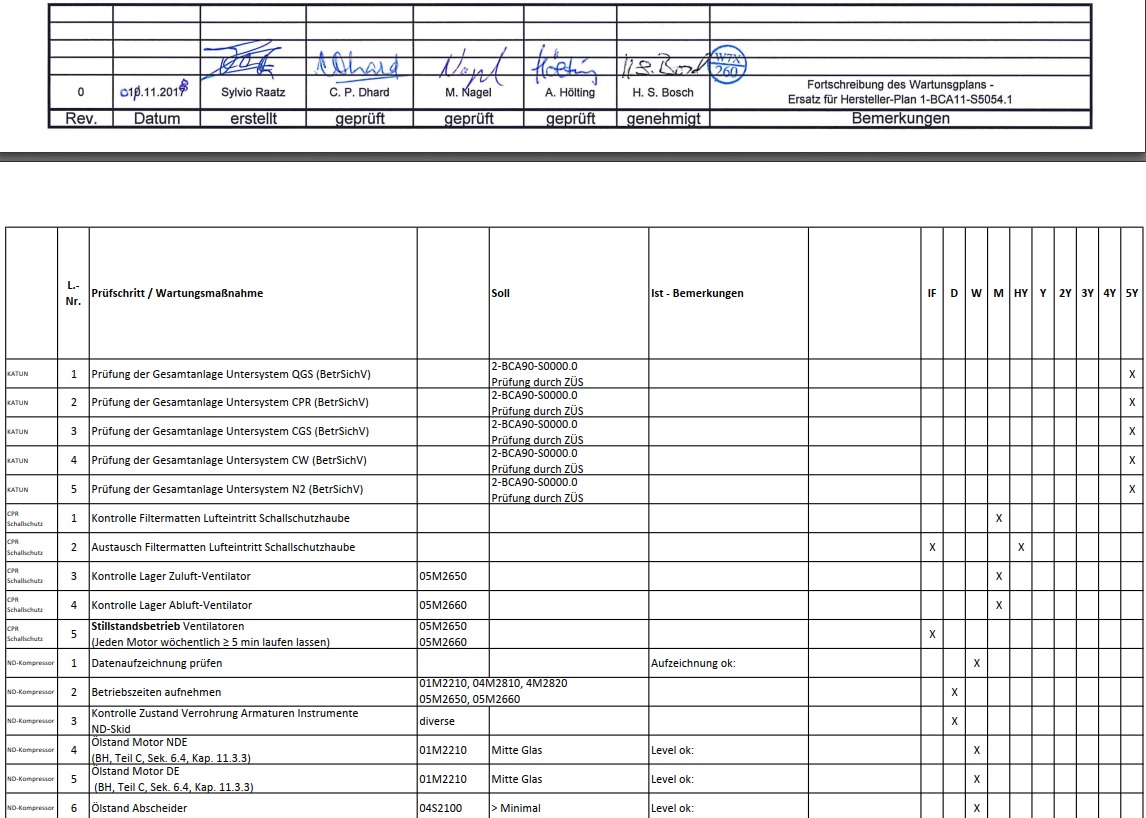 Wartungspläne Kryosystem W7-X
  IPP_D_2BVLPE
Mechanik & Elektrik
Kalenderzeitliche Staffelung von täglich bis 5-jährlich & bei Bedarf
Zusätzlich Betrachtung von Betriebszeiten für Festlegung   von Wartungsumfängen
Max-Planck-Institut für Plasmaphysik | sylvio raatz | 03.07.2025
E5-Klausur – Wartung Kryoanlage
3
[Speaker Notes: Mechanik-Untersysteme 14
KATUN; CPR-noise hood; ND-CPR; HD-CPR; He-Reingastanks; Kühlwasser; ORS-GMP;
CBX I & II; SBX; Dewar; MVB; CVB-NEU; LN2-KLE-NEU; LN2-Tank (NEU: 2); QGS 

Elektrik-Untersysteme allgemeine Wartungsmaßnahmen 
Unterteilt bzgl. Hauptlastgeräte:
CBX; CPR; SBX; MVB; CVB in 36 Schaltschränken (+ 2 Programmier-Testsysteme)
NEU: CVB & LN2-Erweiterung

Plus 20 Kryoinstrumentierung

Zeitlich nicht 1 zu 1 in die Betriebsphasen übertragbar  Wartungsmaßnahmen müssen in verfügbare Zeiträume eingeplant und ggfs. der notwendige Umfang angepasst werden.]
Wartung Kryoanlage
Beispiel Helium-Kompressoren
2 Frequenzumformer – ABB drives
	Kalenderzeitabhängige Wartungszyklen 1 Jahr bis 12 Jahre

2 Antriebsmotoren – ABB motion
	Betriebsstundenabhängige Wartungszyklen 4.000 h bis 28.000 h

2 Kompressoren – Mayekawa
	Betriebsstundenabhängige Wartungszyklen 200 h bis 25.000 h
Max-Planck-Institut für Plasmaphysik | sylvio raatz | 03.07.2025
E5-Klausur – Wartung Kryoanlage
4
[Speaker Notes: ABB Drives von jährliche Sichtprüfungen  alle 3-6 Jahre Lüfter  alle 9 Jahre zusätzliche Schaltkreise, Sensoren usw.  nach 12 Jahren zusätzlich Kondensatoren
Zeit zwischen drei Tagen und zwei Wochen  wegen unpassendem Betriebsverhalten meist tauschen ohne prüfen

ABB Motion alle 4 kh verschiedene Wartungsniveaus 1-4  passt nicht zu unserem Betriebsverhalten  wann immer möglich L3-Wartung mit L4 Anteil  saubere Betriebsumgebung hilft 
ABER nach 80 kh schreibt Handbuch eine Überholung vor 

Mayekawa: Sichtprüfungen, Betriebsdaten, Fettschmierung Motorlager usw. durch IPP – Ausrichtung vor jeder Betriebsphase  ABER 25 kh heißt komplette Zerlegung bei der Firma]
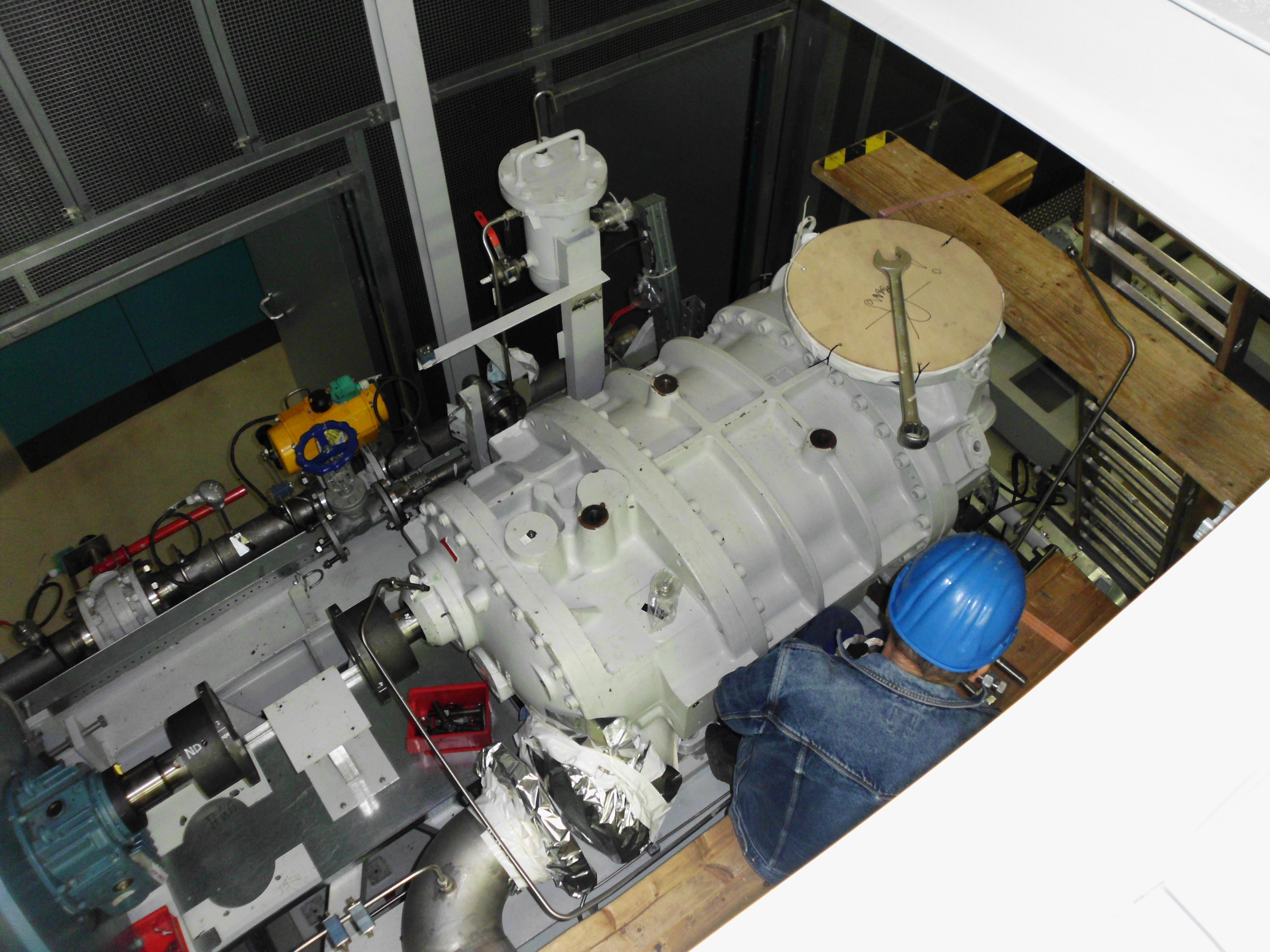 Wartung Kryoanlage
Beispiel Helium-Kompressoren
Kompressoren – Mayekawa
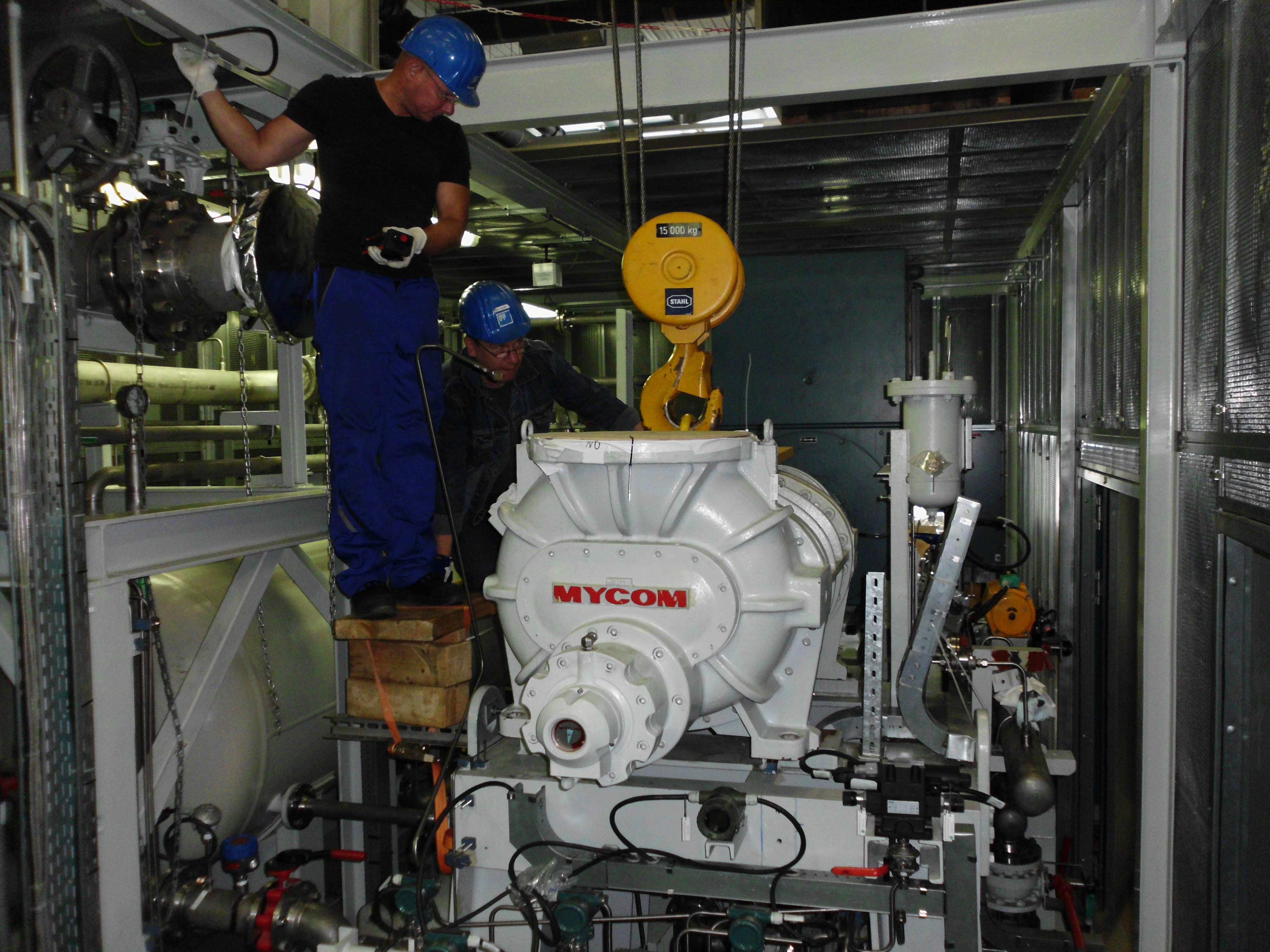 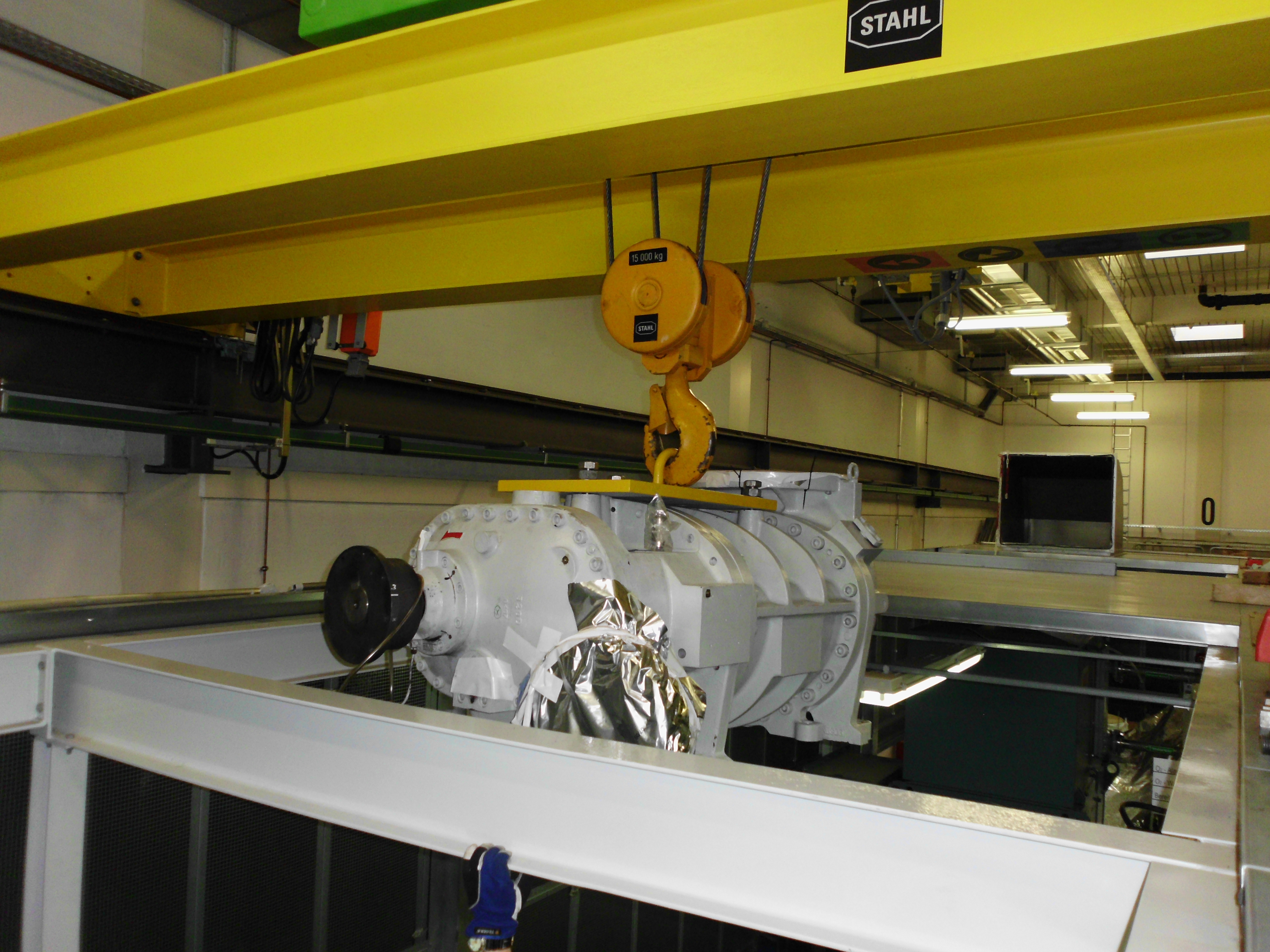 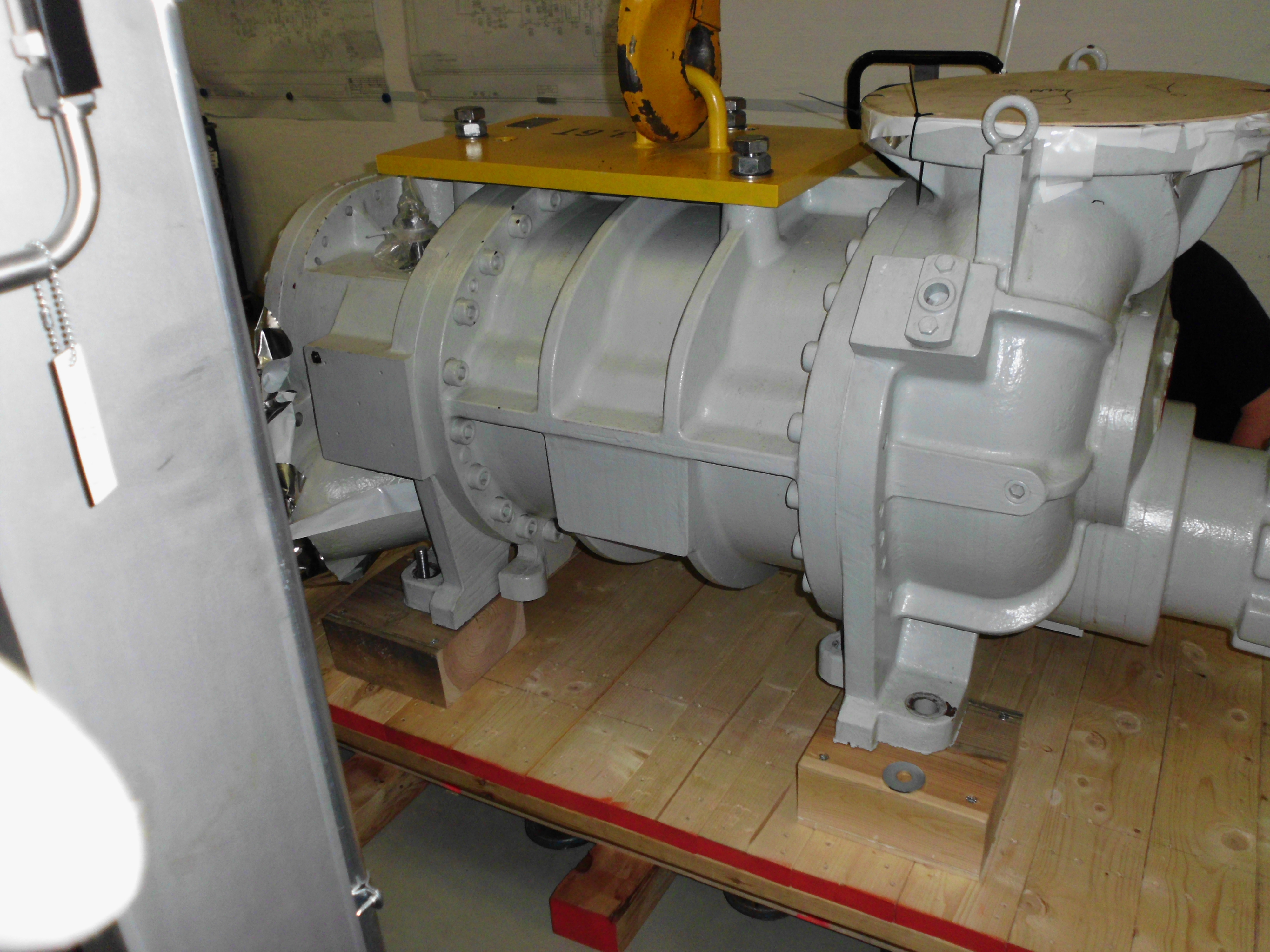 Max-Planck-Institut für Plasmaphysik | sylvio raatz | 03.07.2025
E5-Klausur – Wartung Kryoanlage
5
[Speaker Notes: Mayekawa: ABER 25 kh heißt komplette Zerlegung bei der Firma

Demontage Schallschallschutzhaube (Tlw.), Verrohrung, Verkabelung, Verschickung durch IPP]
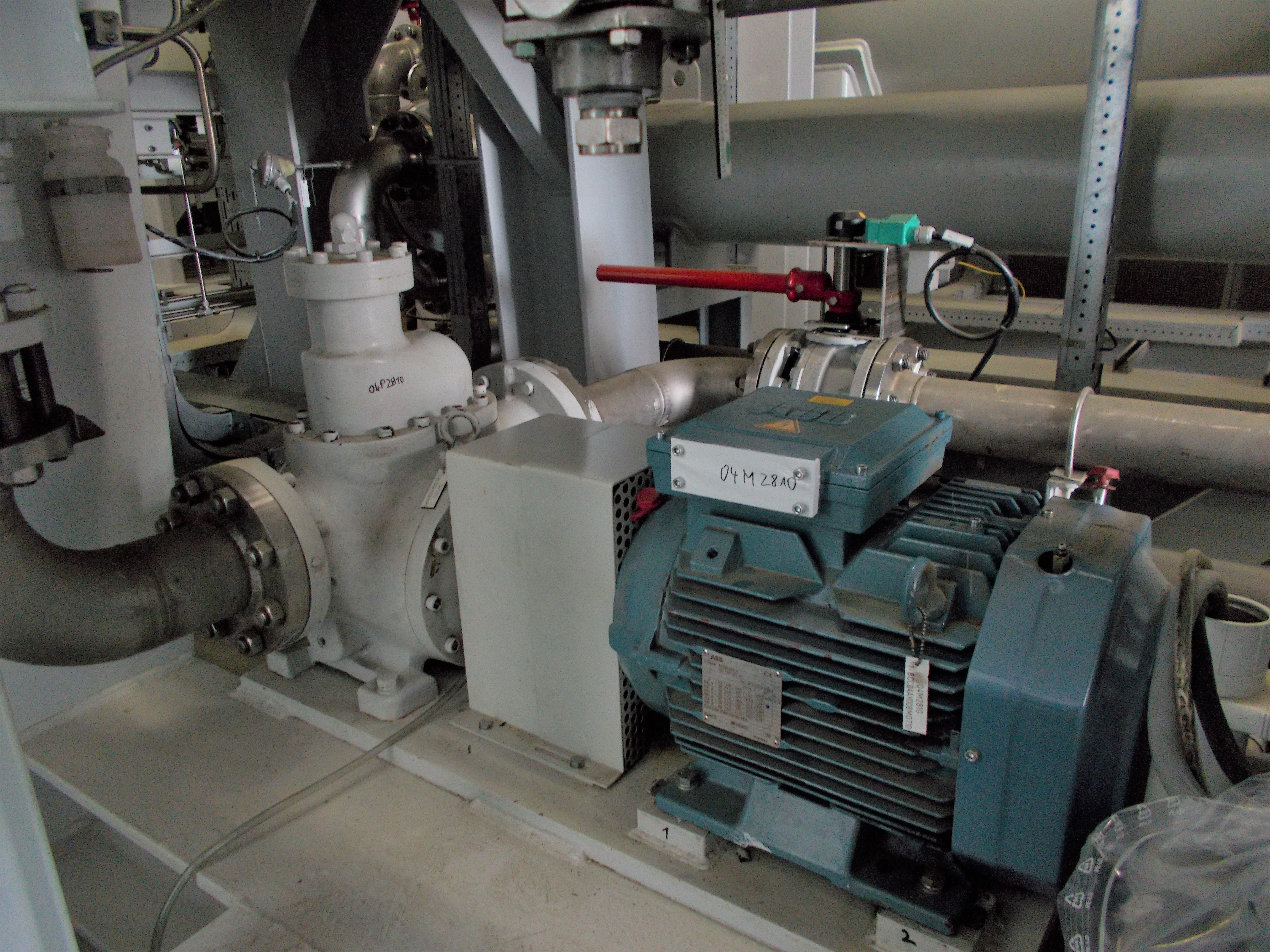 Wartung Kryoanlage
Beispiel Helium-Kompressoren
Kompressoren – Mayekawa
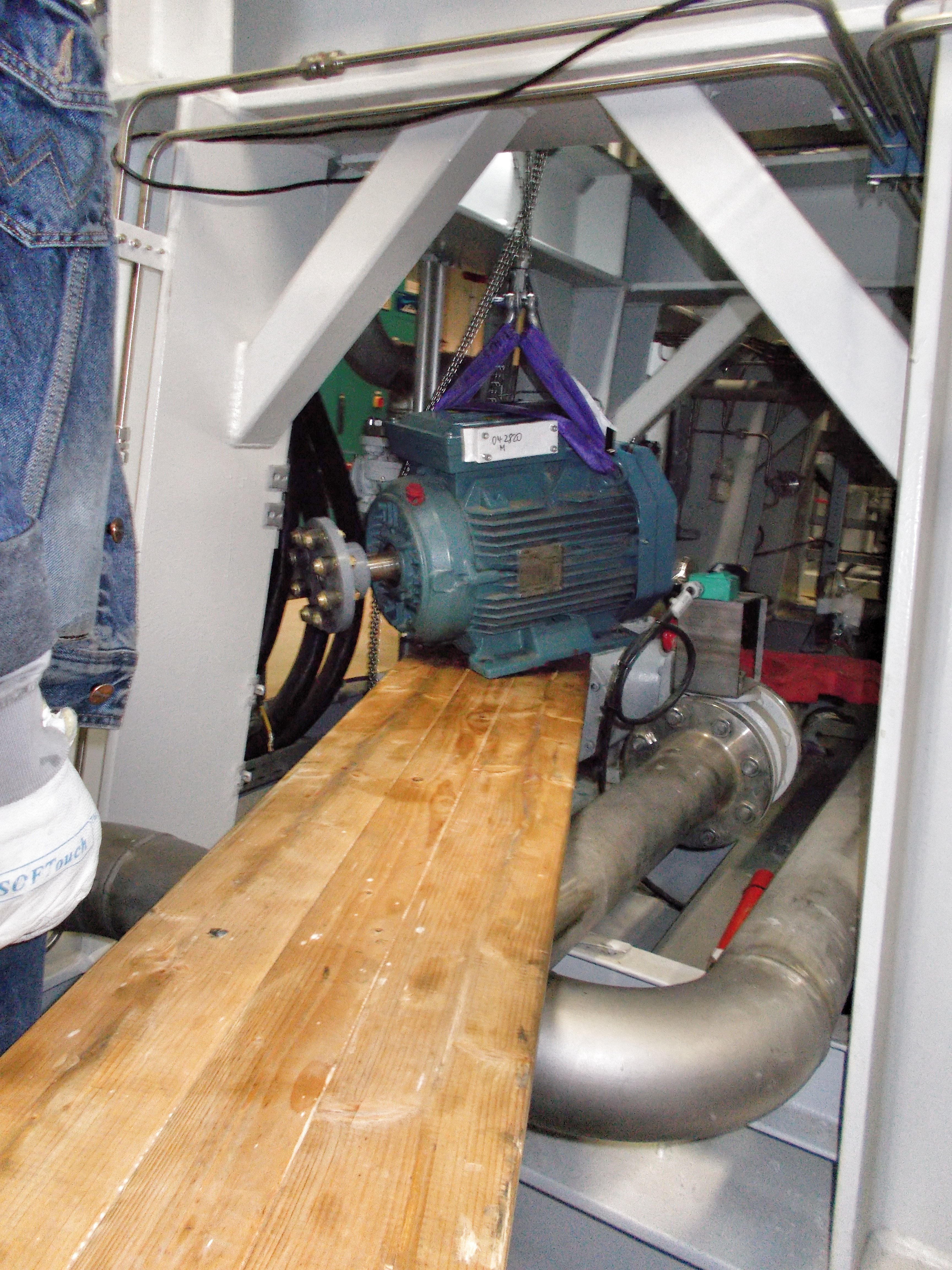 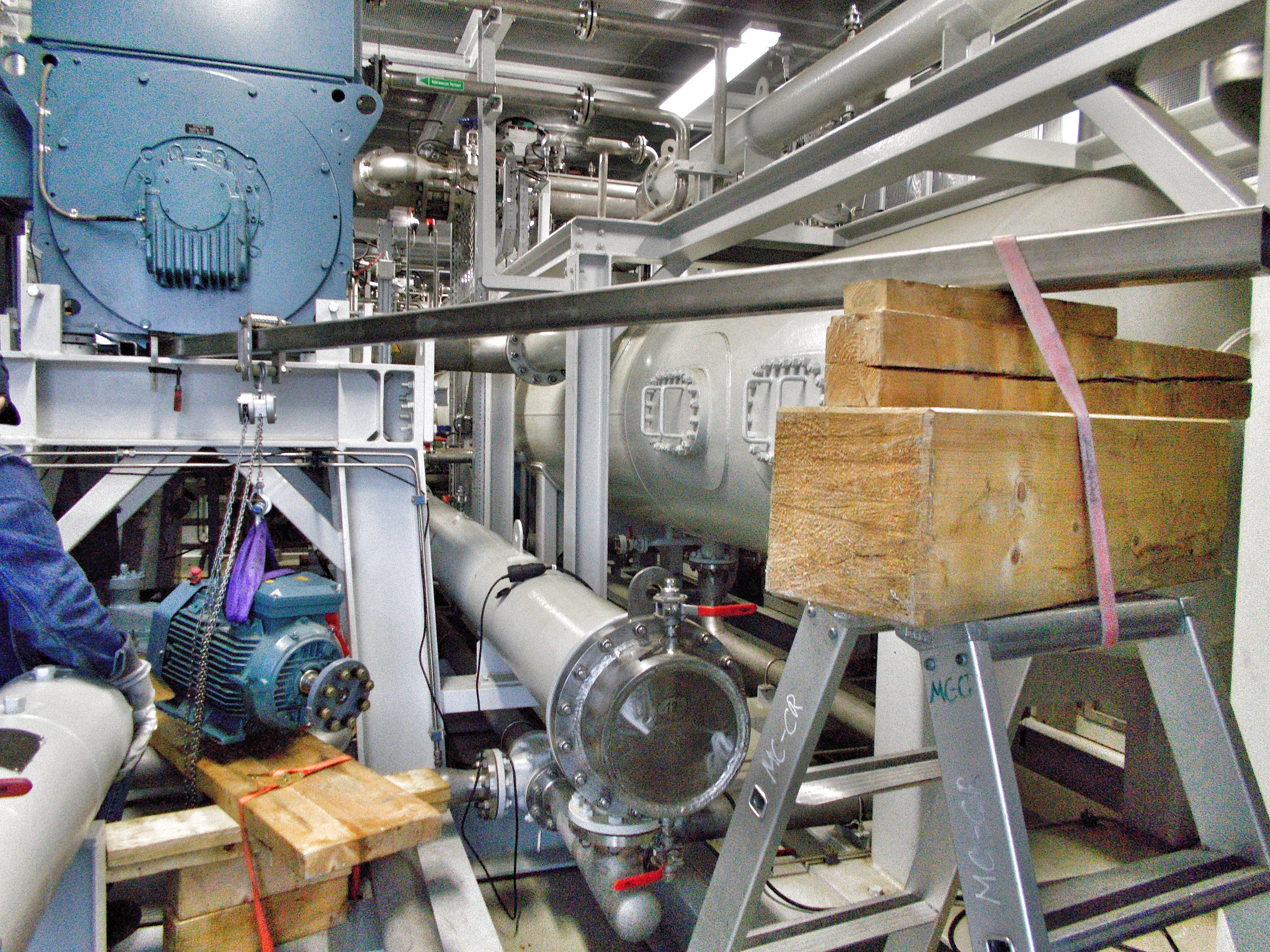 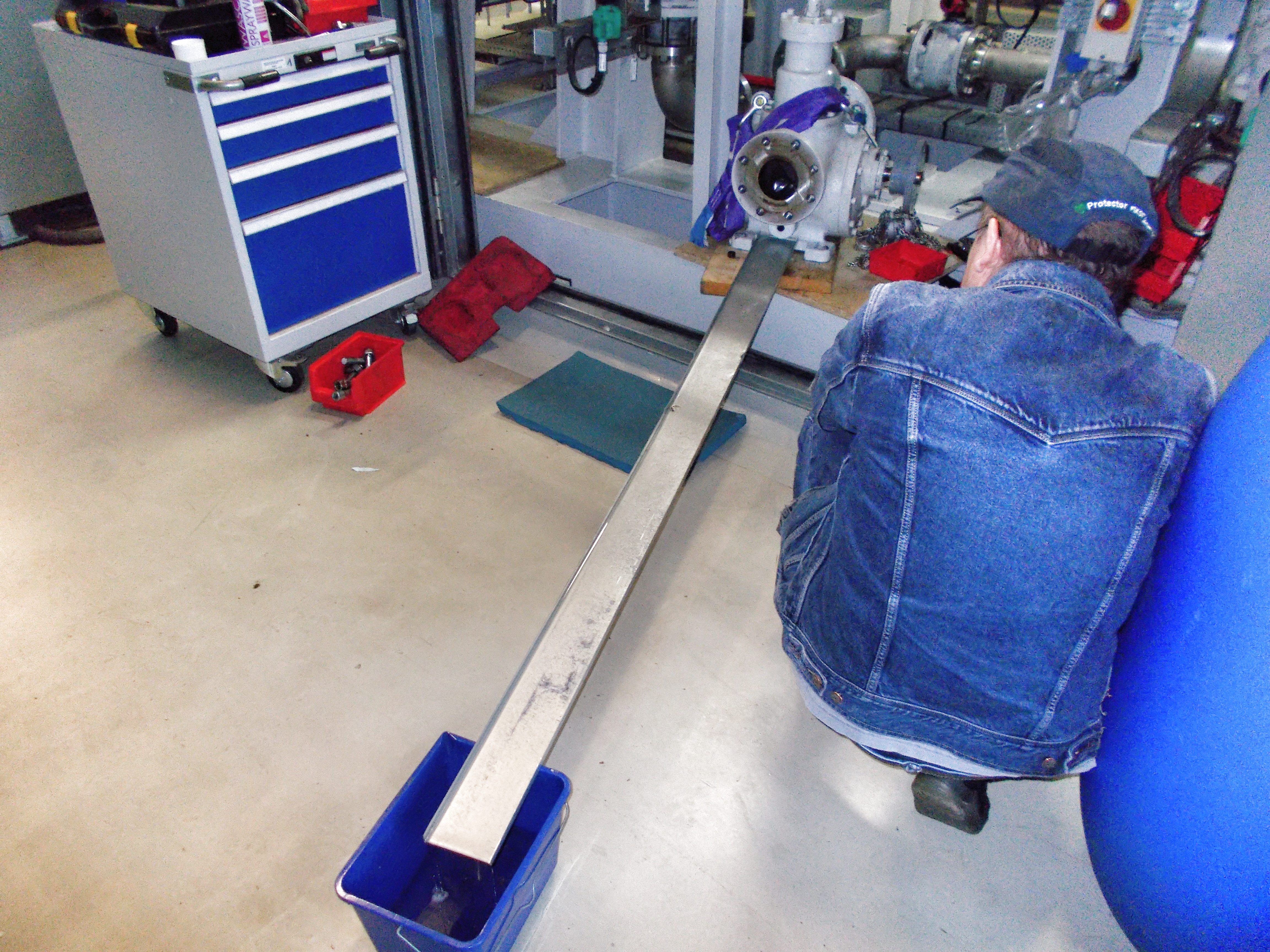 Max-Planck-Institut für Plasmaphysik | sylvio raatz | 03.07.2025
E5-Klausur – Wartung Kryoanlage
6
[Speaker Notes: Mayekawa: ABER 25 kh heißt komplette Zerlegung bei der Firma 

Demontage und Wieder-Montage bedeutet erheblichen Aufwand!

Dem. ca. 2 Monate]
Wartung Kryoanlage
Beispiel Helium-Kompressoren
Kompressoren – Mayekawa
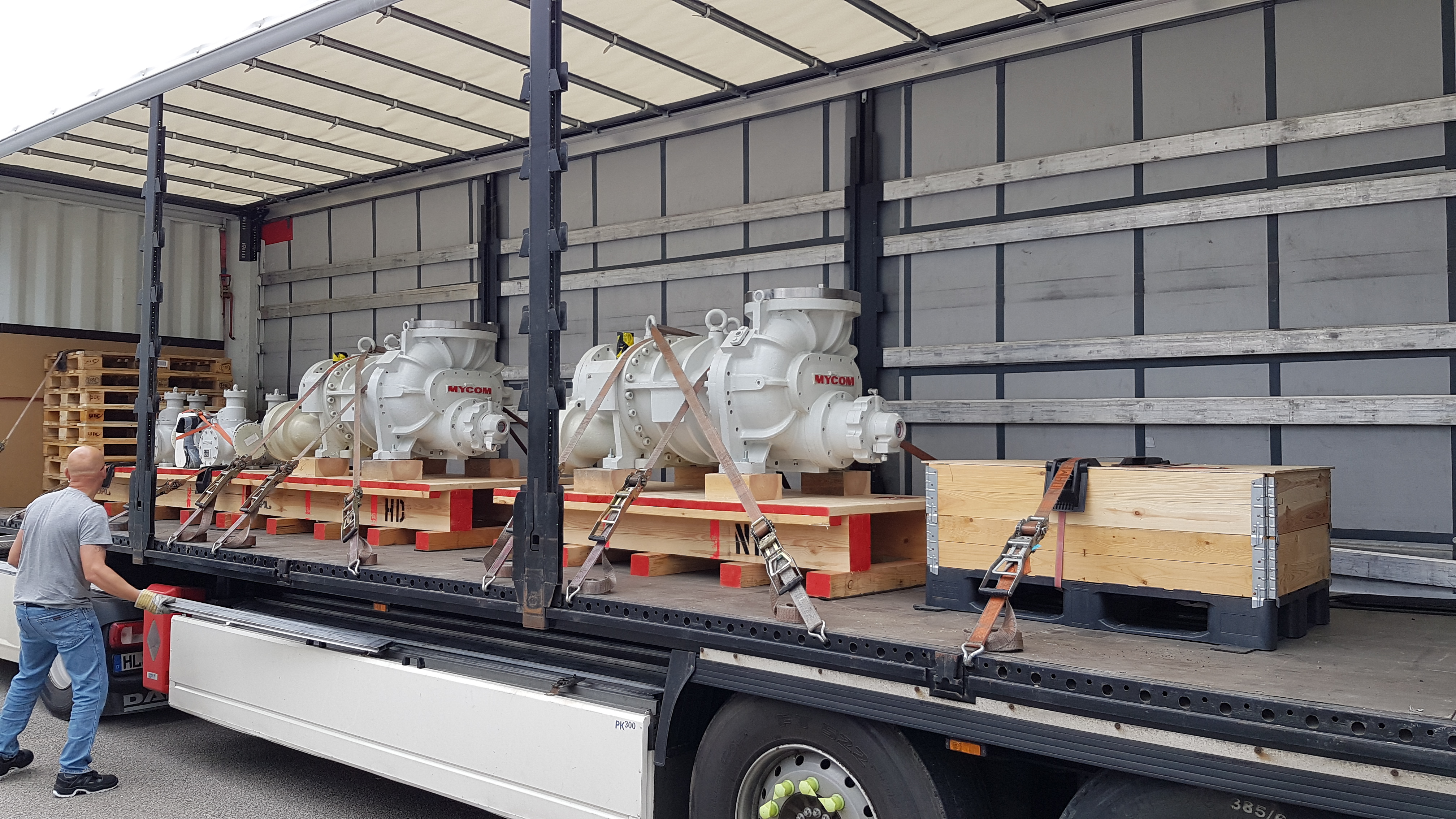 Max-Planck-Institut für Plasmaphysik | sylvio raatz | 03.07.2025
E5-Klausur – Wartung Kryoanlage
7
[Speaker Notes: Mayekawa: ABER 25 kh heißt komplette Zerlegung bei der Firma ca. 1,5-2 M inkl. Austausch aller Lager, Dichtungen


Versandzustand]
Wartung Kryoanlage
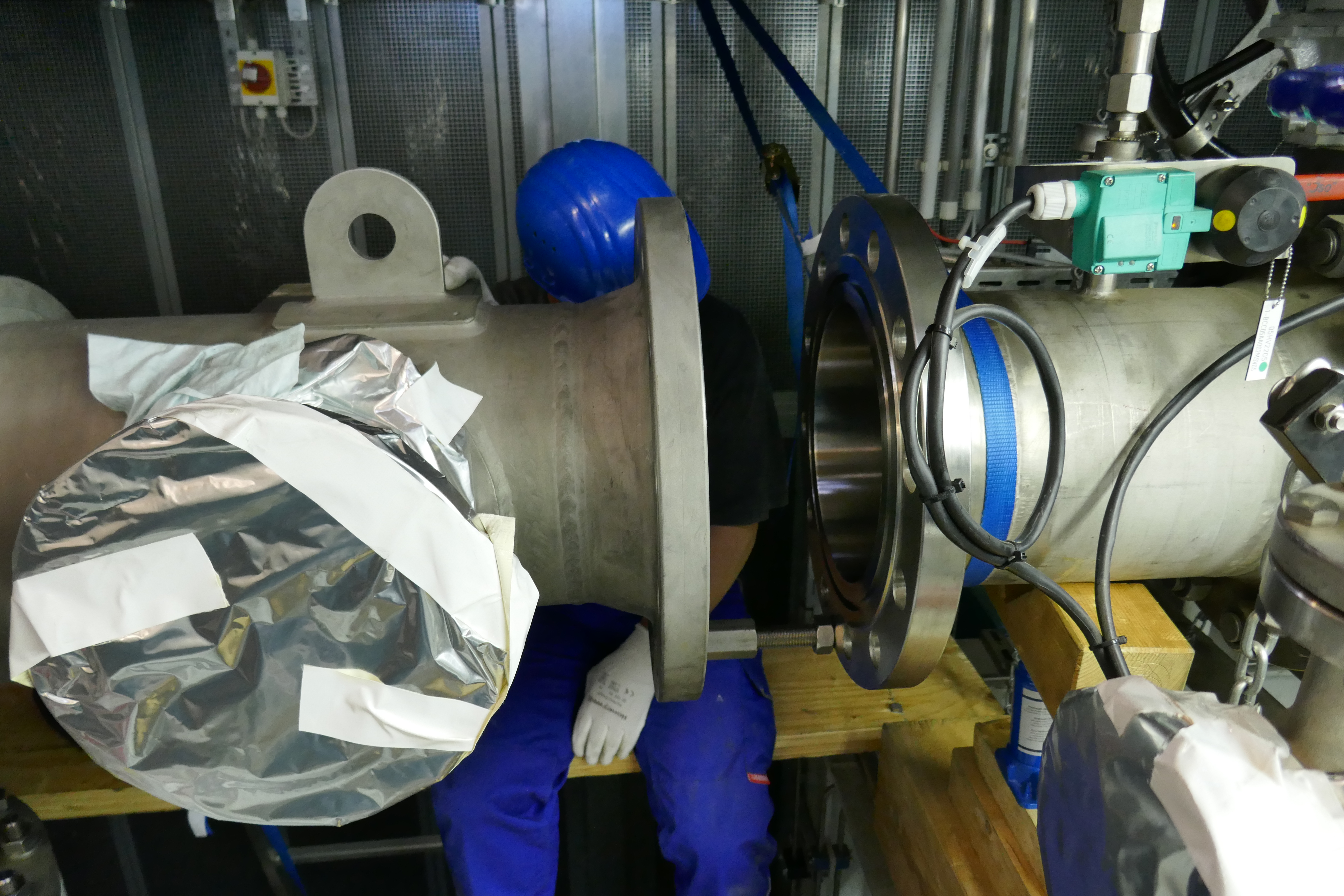 Beispiel Helium-Kompressoren
Kompressoren – Mayekawa
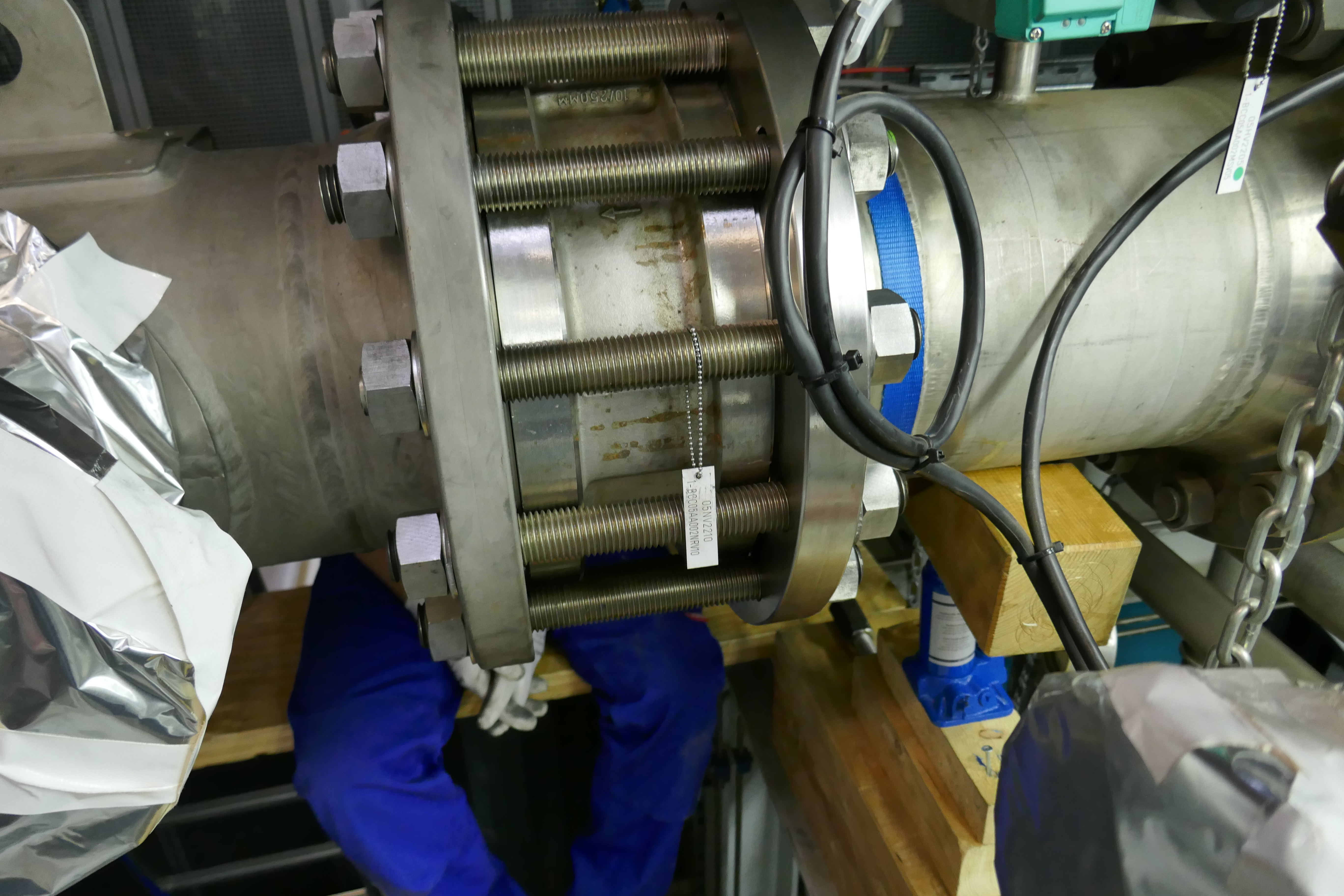 Max-Planck-Institut für Plasmaphysik | sylvio raatz | 03.07.2025
E5-Klausur – Wartung Kryoanlage
8
[Speaker Notes: Mayekawa: ABER 25 kh heißt komplette Zerlegung bei der Firma 

Wieder-M. & Ausrichtung ca. 3 Monate

Beispiel Montageaufwand relativ aufwendig wegen der notwendigen Genauigkeiten und des folgenden Prüfaufwands  Lecktest

Aufwand nach der kommenden Betriebsphase wieder notwendig!]
Wartung Kryoanlage
Wartungsmaßnahmen in MP 2.4
Versenden Antriebe kalte Maschinen zur Wartung an Hersteller GMN – Aug 2025-?? 2026
Rostbeseitigung/Farbausbesserung Puffer – Jul/Aug 2025
Frequenzumformer L3-Wartung – Sept 2025
Hauptantriebe L3/L4-Wartung – Sept 2025
Kompressoren Ausrichtung/Probelauf – Okt 2025
Wartung/Prüfung Kühlwasserpumpen – Okt/Nov 2025
Wartung/Prüfung Vakuum-Pumpstände – Klärung offen 
WEKA-Ventile Austausch der Dichtungssätze & vis. Prüfung Faltenbälge – Aug-Dez 2025
Vis. Prüfung Kugelhähne / Magnetventile – Sep 2025-Feb 2026
Prüfungen Schaltschränke – Aug 2025-Feb 2026

Betriebsbereite Kälteanlage zum März 2026
Max-Planck-Institut für Plasmaphysik | sylvio raatz | 03.07.2025
E5-Klausur – Wartung Kryoanlage
9
[Speaker Notes: GMN aus jetziger Sicht größtes zeitliches Risiko  schwierige Kommunikation / Beauftragung  Fa. will erst befunden, dann Angebot, nach Beauftragung Ausführung WE 20.08.2024; Offr. 02.10.; IPP-Bstlng. 14.11.; Zurück 22.04.2025


ABB Drives und Motion bestellt, ebenso Mayekawa

Kühlwasser angefragt – Elektro Stancke

Vakuum Termin offen, Dauer üblicherweise 8 Wochen

Restliche Maßnahmen durch eigenes Personal:
Dichtungssätze WEKA geliefert

Alle Wartungsmaßnahmen immer in Abstimmung mit Umbauten!]
Wartung Kryoanlage
Ersatzteilvorhaltung
He-Kompressoren & Hauptantriebe  kompletten Lager- & Dichtungssatz

je eine Spare-Ölpumpe  eine Wasserpumpe

Expansionsturbinen  7 Austausch-Patronen

Antriebe kalte Maschinen  1 Antrieb

Drehschieber-Vakuumpumpe für Isolationsvakuum 

diverse Ventile bzw. Ventilbaugruppen (>1000 Ventile)

diverse Dichtungstypen
Max-Planck-Institut für Plasmaphysik | sylvio raatz | 03.07.2025
E5-Klausur – Wartung Kryoanlage
10
[Speaker Notes: WEKA: (133 + 106) Empfehlung Austausch Elastomer-Dichtungen nach 5 Jahren  1/3-Regelung inkl. Sitzdichtung (Teflon) und visuelle Prüfung Faltenbälge (Lebensdauer 10.000 Zyklen  mögliches Versagen nach 15-20 Jahren)  siehe TF RPO
Vorhalt Arbeitszylinder je Typ; Anzahl Aktuatoren

GMN – schwierige Kommunikation / Beauftragung

Vorhalt Magnetventile/Spulen je Typ und einige Kugelhähne

Zwei Sätze Sicherheitsventile: 
einige Ventiltypen stets zu ersetzen, da nicht ökonomisch zu prüfen/aufzuarbeiten
Umfang durch 2. LN2-Tank, CVB und LN2-KLE gewachsen.
112 SVs – Anlagenabsicherung  je 3 LN2-Tank; je 2 He-Tank; 4 Dewar
4 SVs – Kryoverrohrung Torus (N1, J, I, H)
15 SVs – QGS  Ableitung in QG-Tank (in-Situ-Prüfungen möglich)

Dichtungen: O-Ringe, Helicoflex, Metalldichtscheiben und –Ringe
OEM (Originalausrüstung)-Problematik bei WEKA (Dichtungen) und LKT (Turbinen; Helicoflex-Typen)]
Wartung Kryoanlage
Zusammenfassung
Regelmäßige Wartungen entspr. Wartungsplan
	Aktualisierung des Wartungsplans nach Anlagenerweiterungen
	Übernahme der zusätzlichen Maßnahmen (TF RPO) in Wartungsplan
	Fortsetzung Austausch von alterungsanfälligen Bauteilen (Dichtungen, Elektronik usw.)

Überarbeiten des Ersatzteilkonzeptes für Spezialkomponenten
	Antriebe der kalten Maschinen
Max-Planck-Institut für Plasmaphysik | sylvio raatz | 03.07.2025
E5-Klausur – Wartung Kryoanlage
11
[Speaker Notes: Personelle Ausstattung für Planung und Durchführung der notwendigen Wartungs- und Austauschmaßnahmen muss sichergestellt bleiben.

Betriebs- und Ruhezeitplanung muss abgestimmte Wartungsmaßnahmen im erforderlichen Umfang ermöglichen.

Finanzielle Unterfütterung des bestehenden und des überarbeiteten Ersatzteilkonzeptes notwendig.]
Betrieb O2mangel-Überwachungsanlage
Beschaffung durch uns  Übergabe an TD 2005  Rückübertragung an Betreiber

Erneuerung der Anlage 2024  nach Inbetriebnahme bisher keine Probleme im Betrieb

Übernahme der Anlage läuft in Abstimmung zwischen E5 und VAD-FM/ZS

Anlagenbetrieb durch E5
	Monatliche Sichtprüfungen durch unterwiesenes IPP-Personal
	Regelmäßige Funktions- & Systemkontrollen durch fachkundige Person via VAD-FM
Max-Planck-Institut für Plasmaphysik | sylvio raatz | 03.07.2025
E5-Klausur – Wartung Kryoanlage
12
[Speaker Notes: Stationäre Überwachung Leitwarte, CBX-, CPR-Halle & Rohrkeller 2. UG Geb. 4

Übernahme durch Kryo läuft 
Doku für die Anlage von VAD-FM/ZS 
Überarbeitung der Sicherheitsanalyse, Erstellung GB und BA
Unterweisung Personal

Notwendig: Sachkunde für gesamtes Kryo-Personal  Umgang mit Anlage und Monitoren in AA Operateure vorgeschrieben

Notwendig: Sichtprüfungen in Wartungsplan einarbeiten

Notwendig: Überarbeitung Überwachungsumfang nach Einbau Rücklaufleitung in Reinigerhalle  Aufwand überschaubar aber muss finanziert werden

Planung Finanzbedarf für Wartungsgeschehen  WER?]
Wartung Kryoanlage & Betrieb O2mangel-Überwachungsanlage
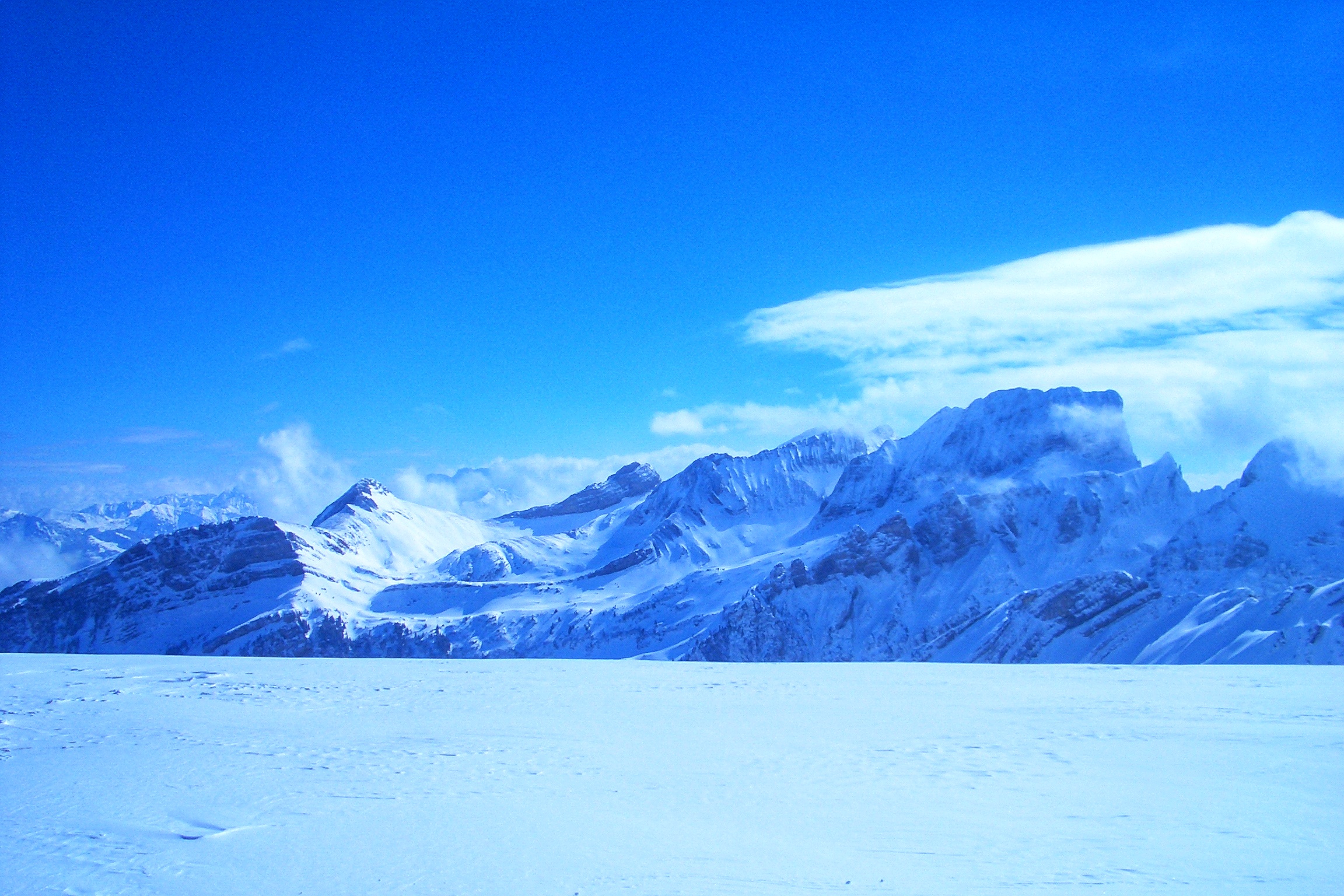 Vielen Dank für die Aufmerksamkeit.

FRAGEN?
Max-Planck-Institut für Plasmaphysik | sylvio raatz | 03.07.2025
E5-Klausur – Wartung Kryoanlage
13